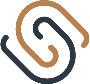 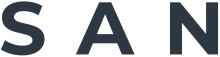 WHY AN ADVISORY BOARD?
Responsibilities of a Business Owner/CEO
Increased capability & decision making
Professional network
Leadership
& culture
Second set of eyes - quesitoning
Have a Best of
Breed team
Vision &
strategy
Financial management
Risk
management
Operational efficiency
Governance
Investor
relations
Talent retention
Customer focus
Sounding Board
Emotional support
Sustainability
Brand reputation
Innovation & tech
Open and available to shoot-the-breeze Non-conflicted
Business is a rollercoaster
Continuity and succession
Stakeholder Management
Mergers & Aquisitions
Critical business thinking & frameworks
Professional best friend
Avoid the bear traps Someone in your corner
They know “how to” think about issues